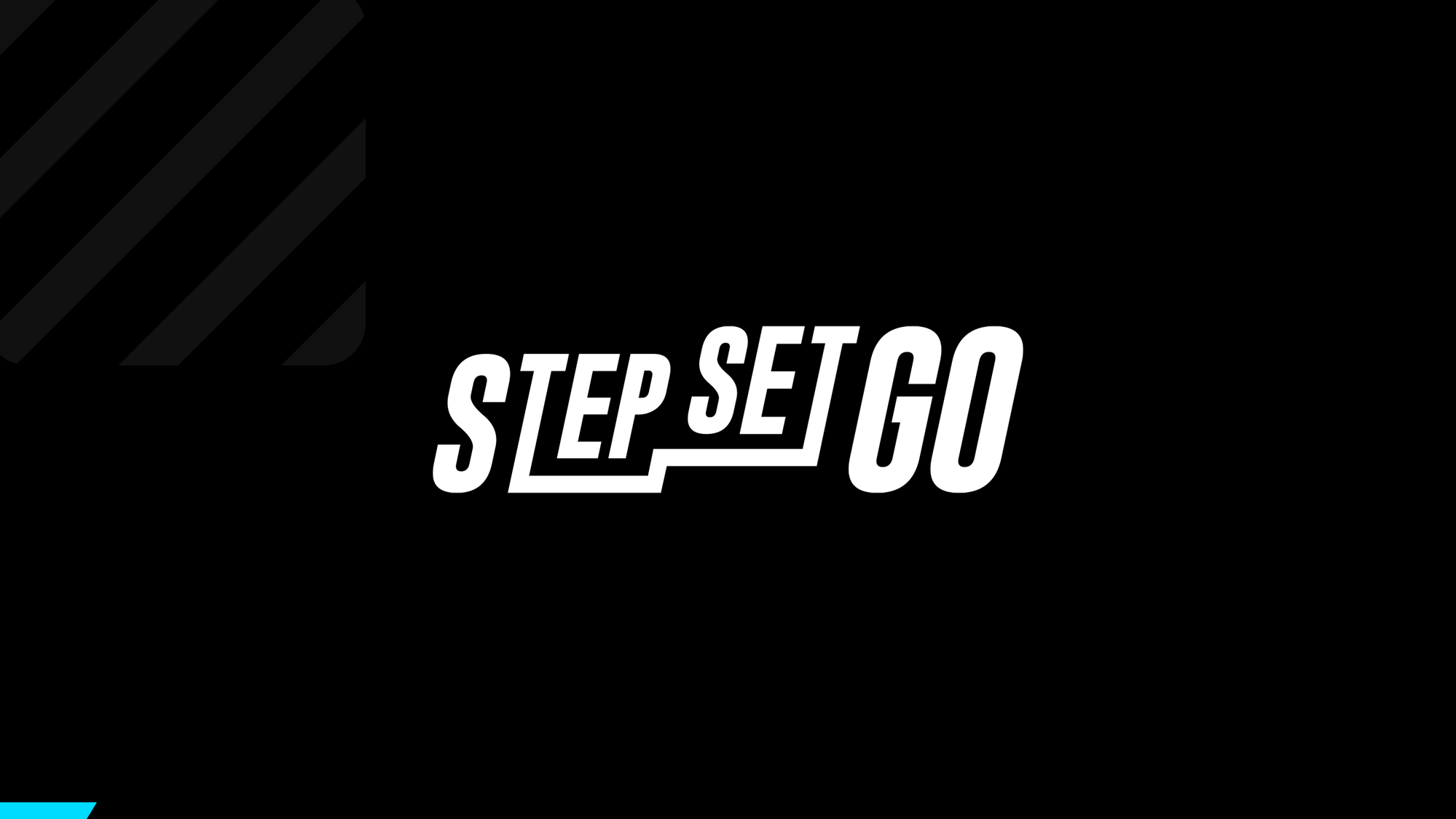 Step Earn Redeem
Campaign Report
Notification and Pop-up
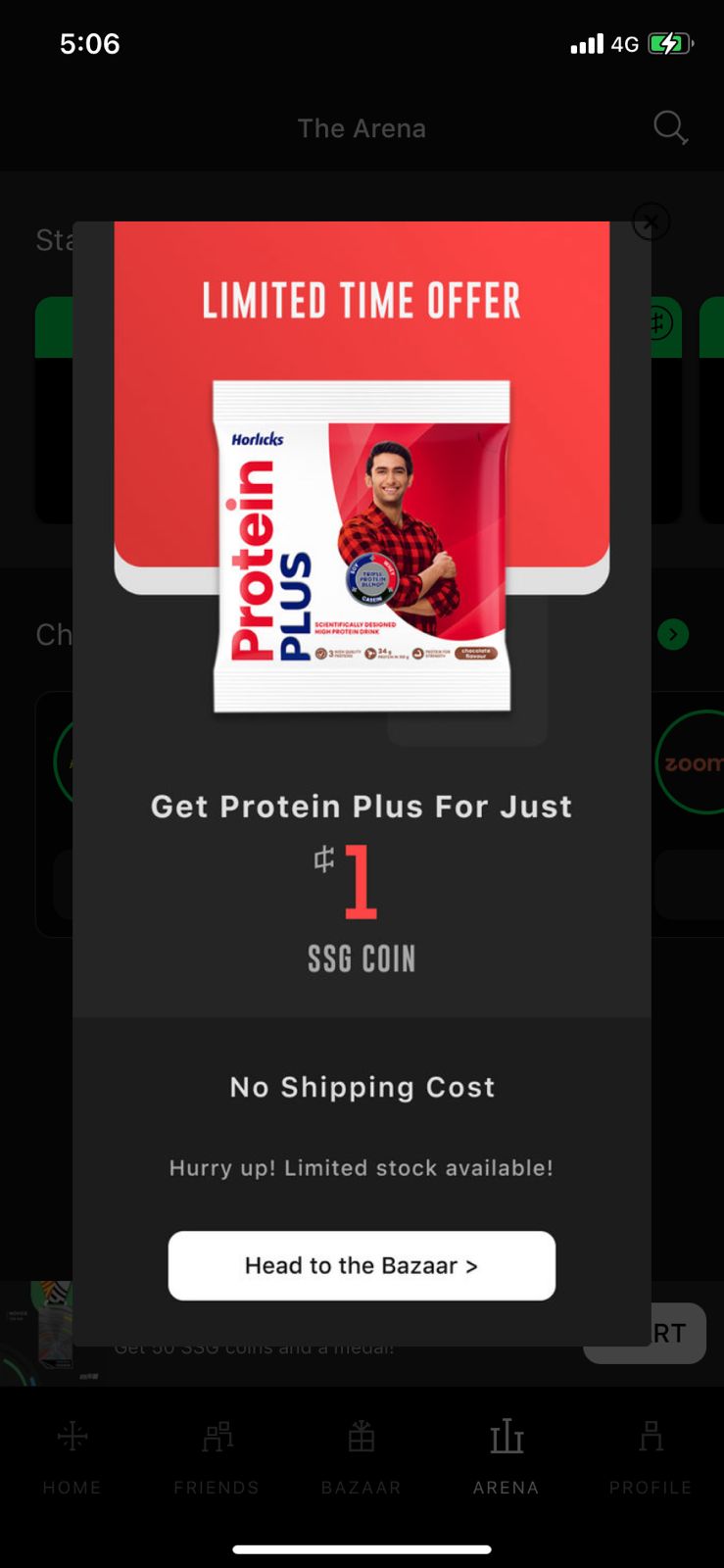 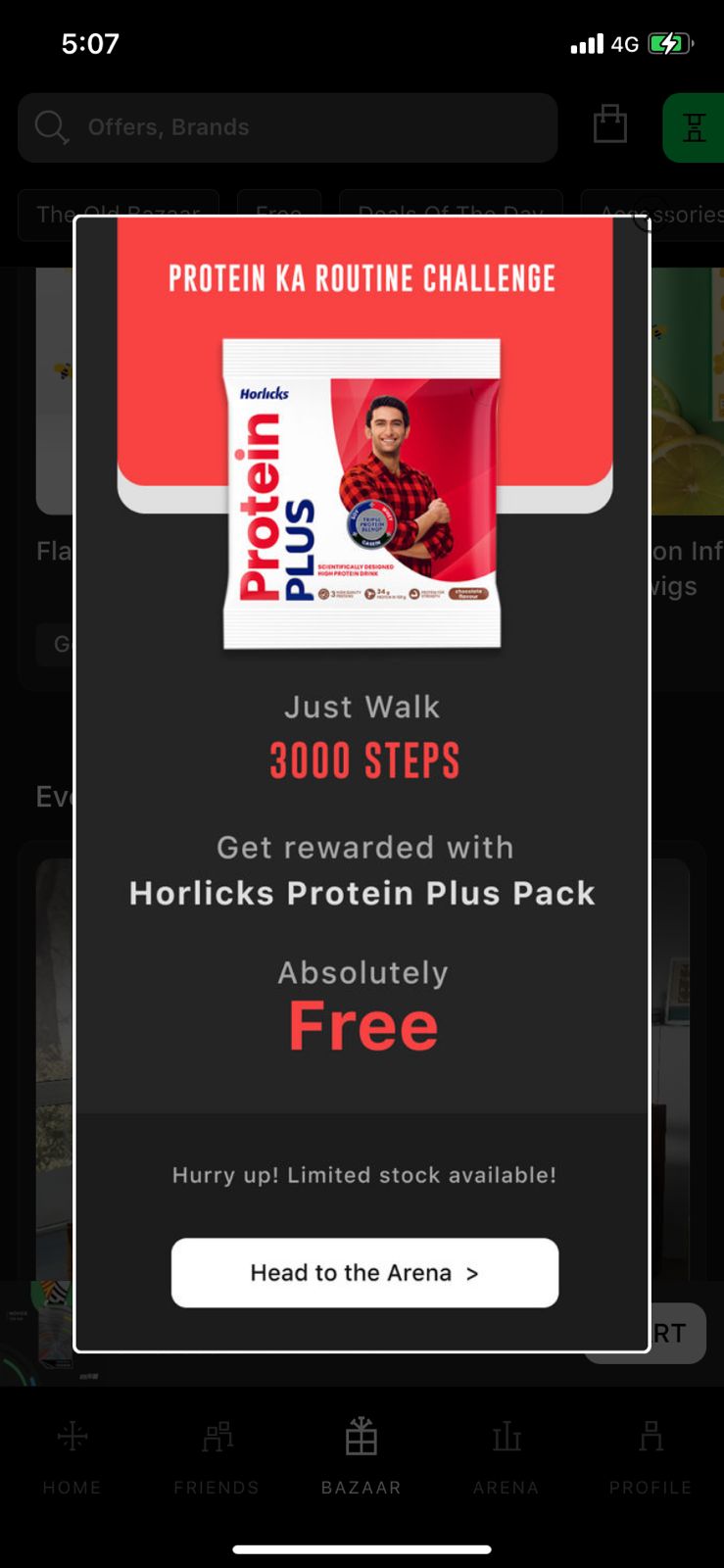 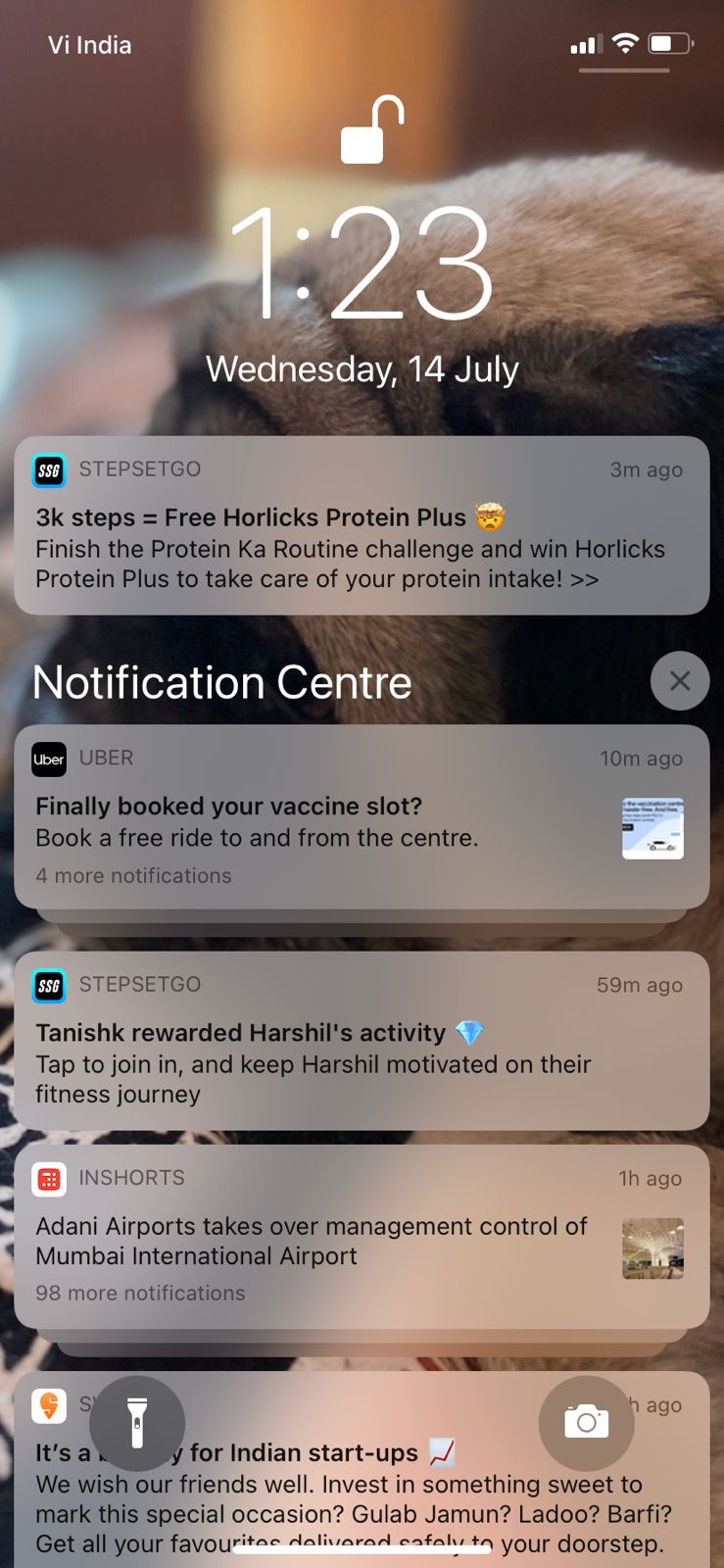 Push Notification
In-app Pop ups
Arena
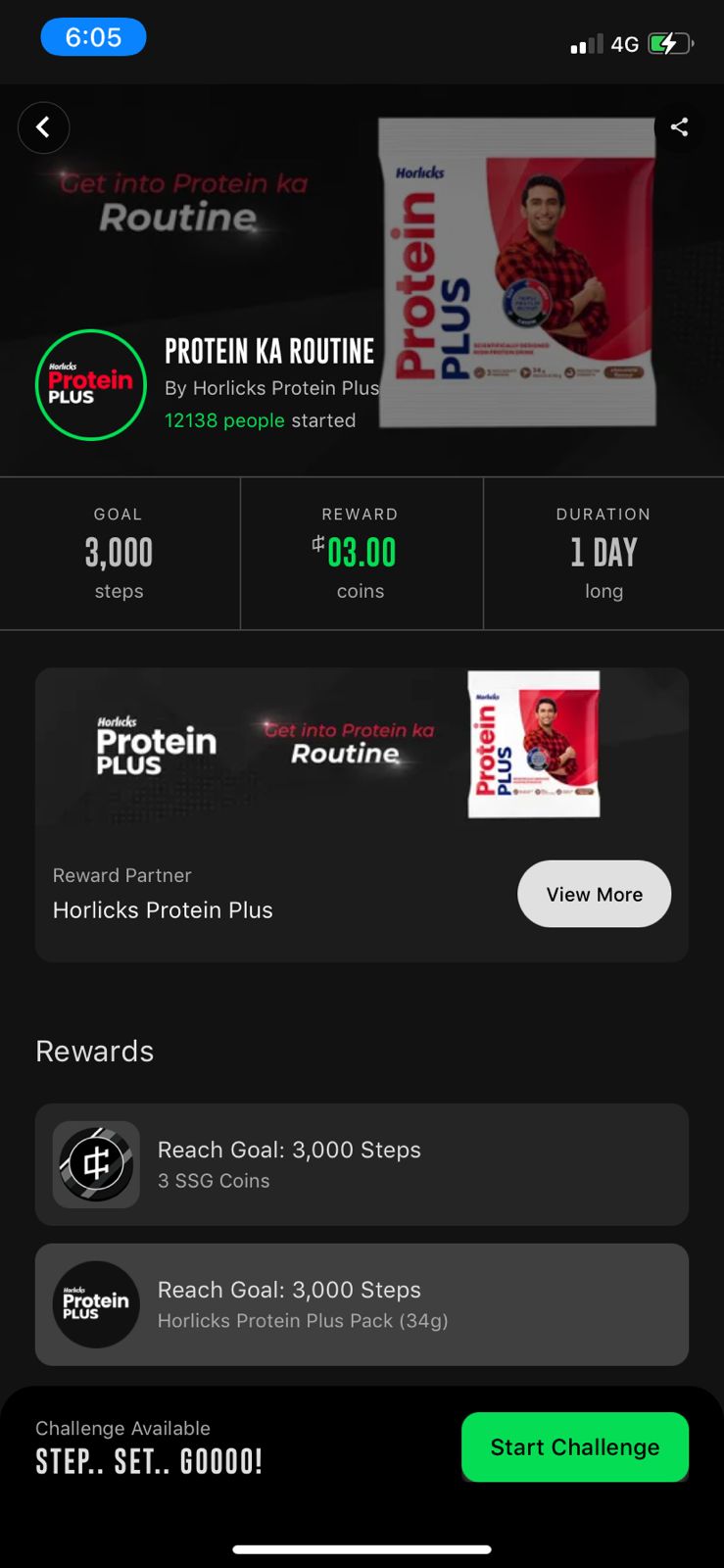 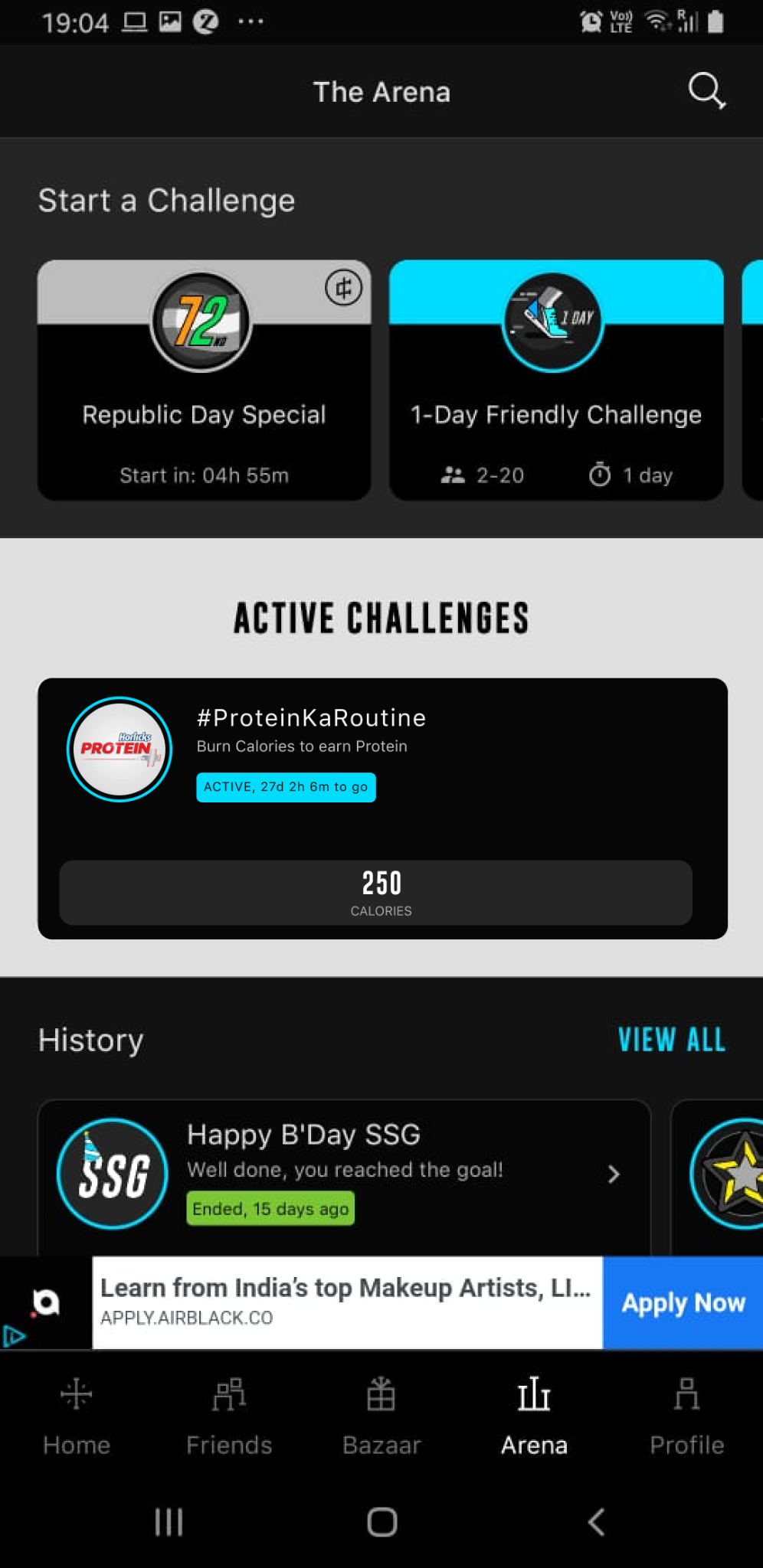 Bazaar Widget
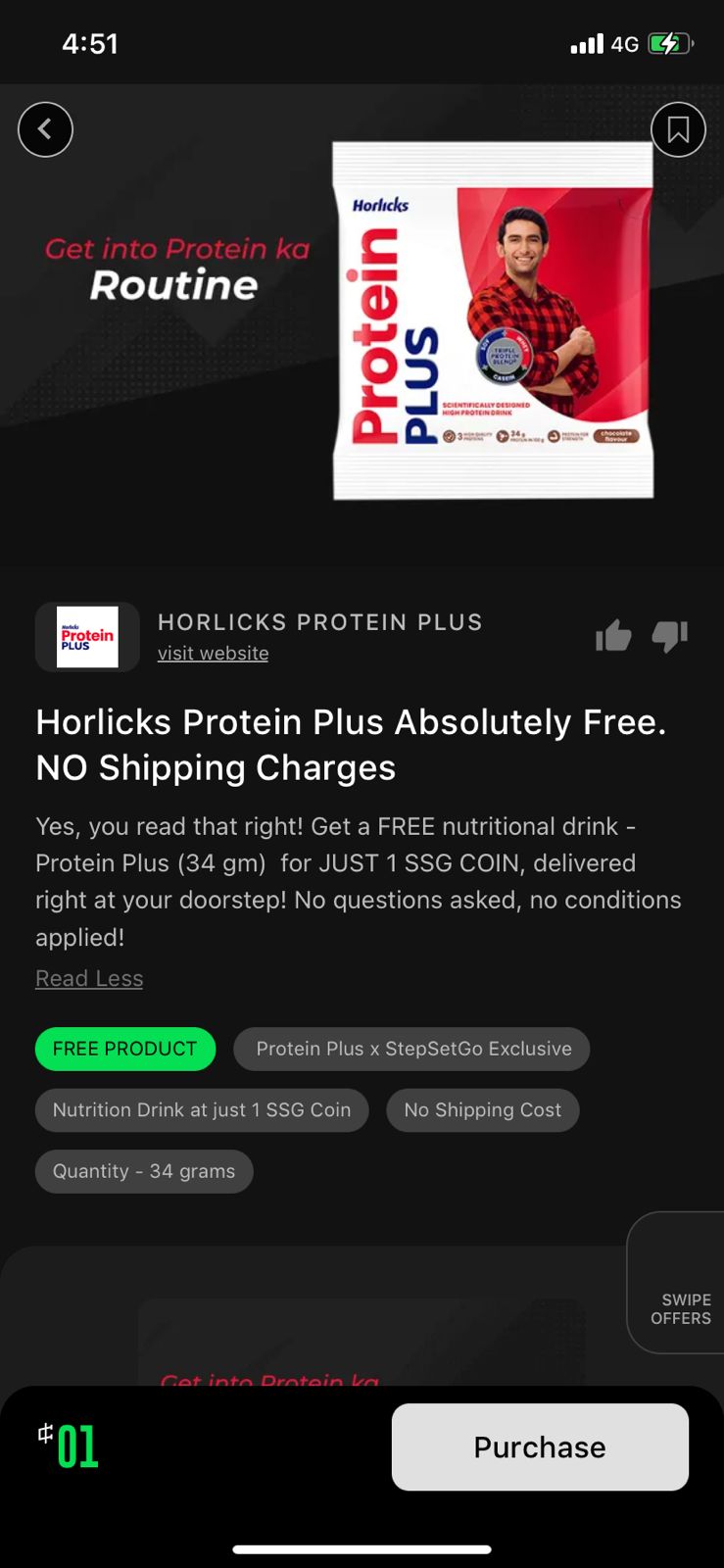 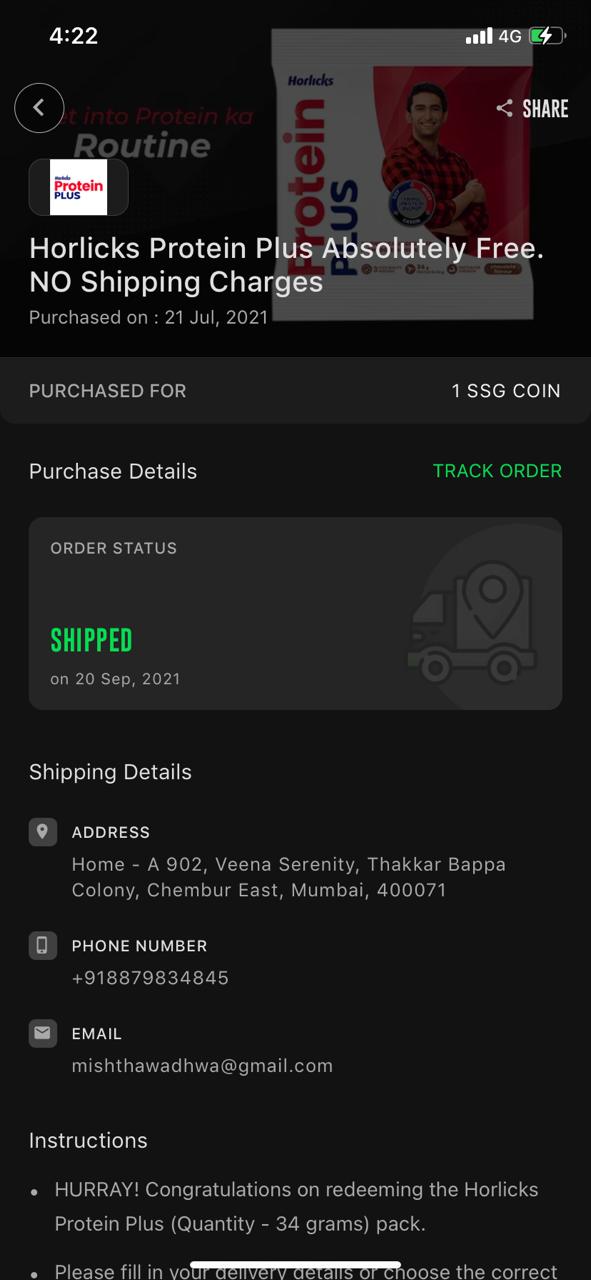 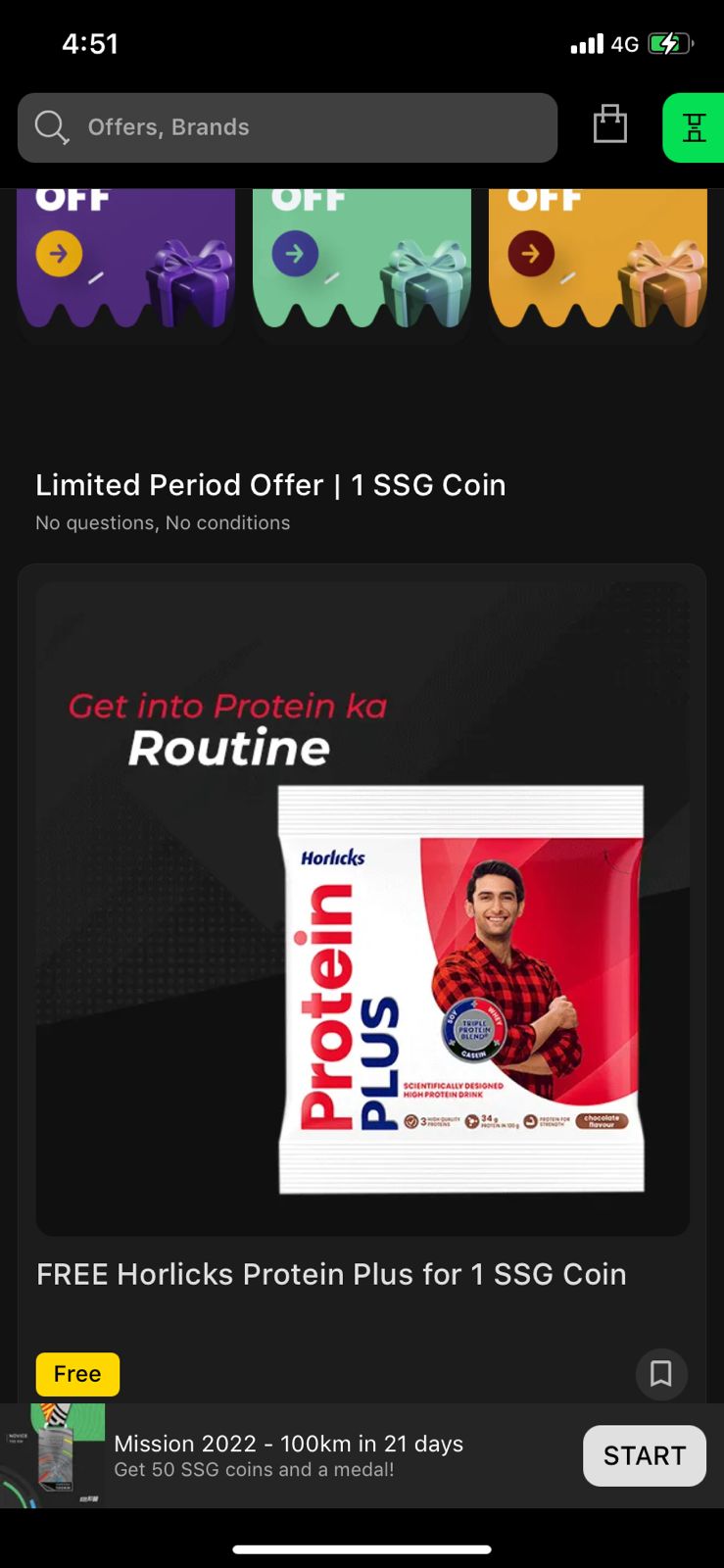 In-app branding
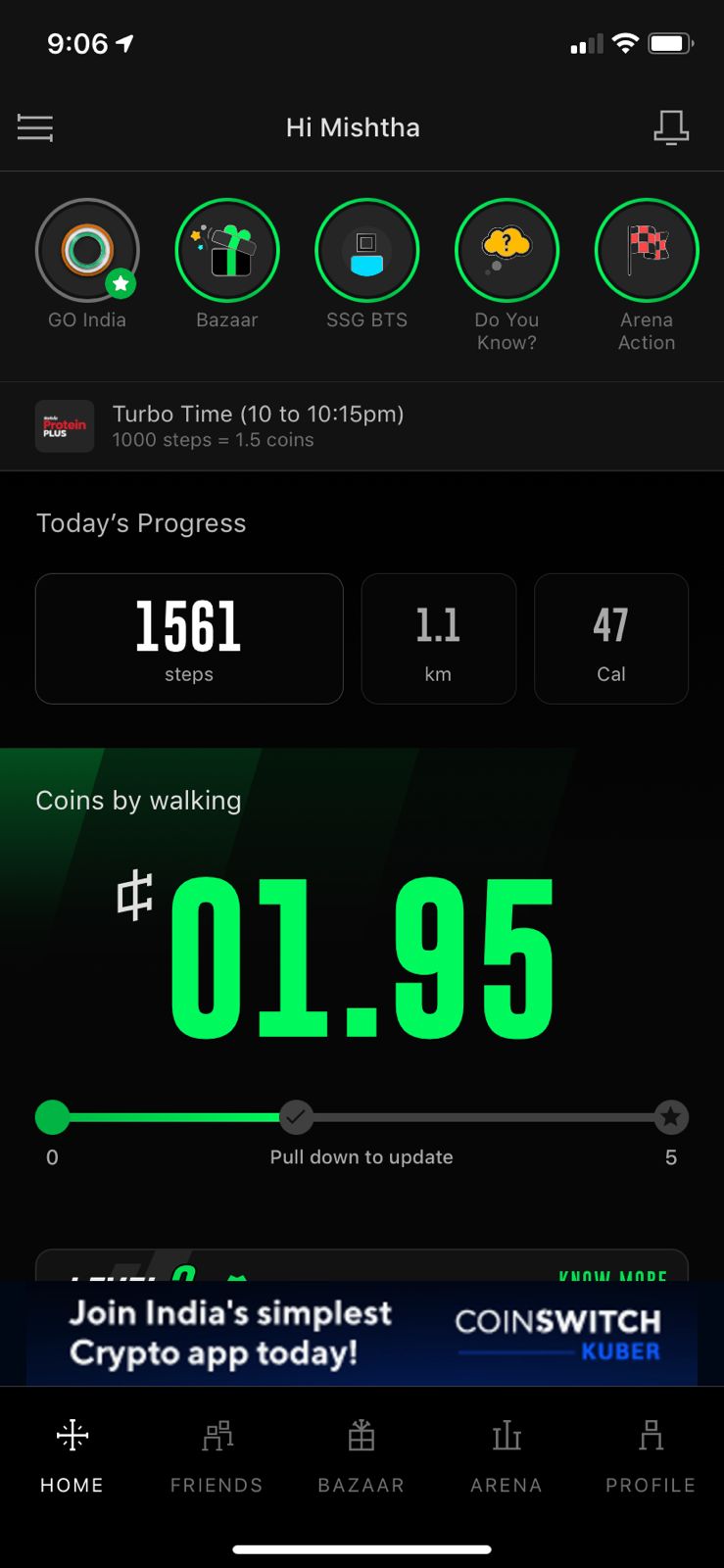 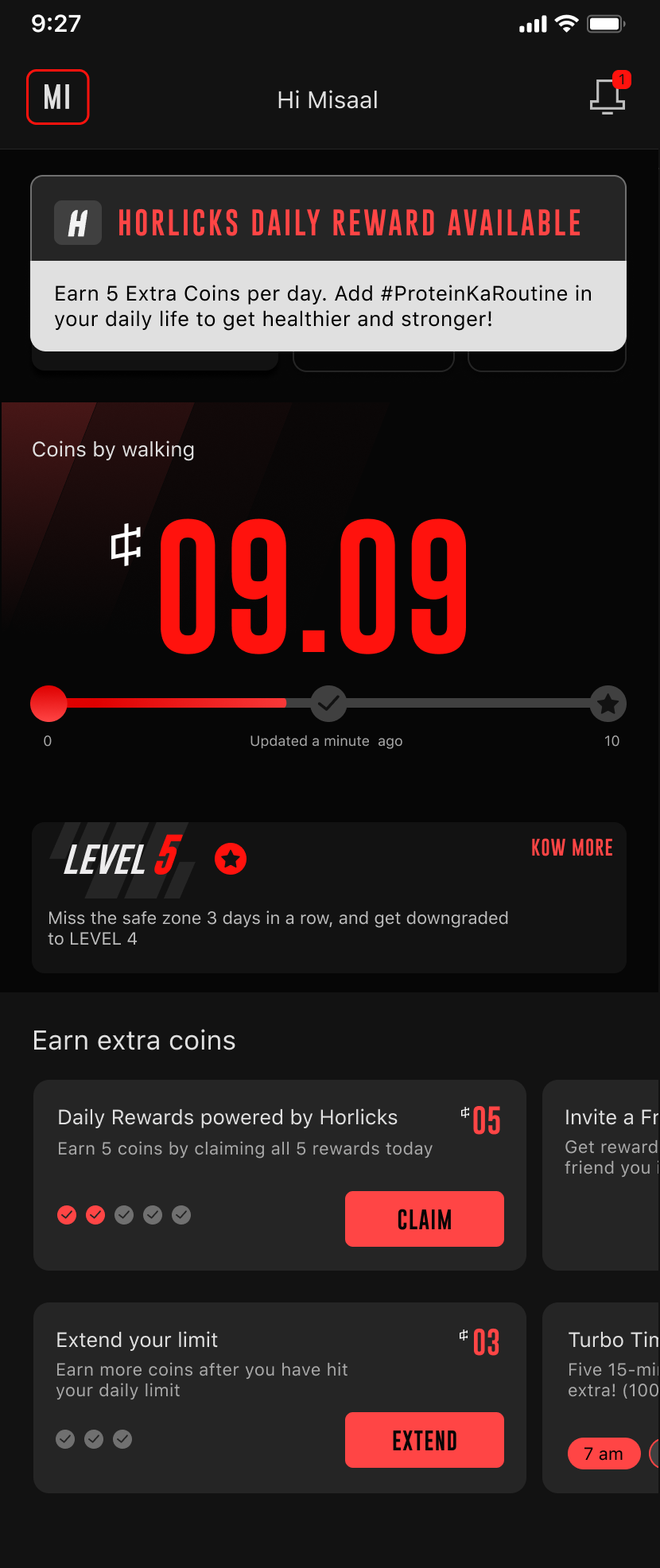 Turbo Time Branding
Daily Reward Branding
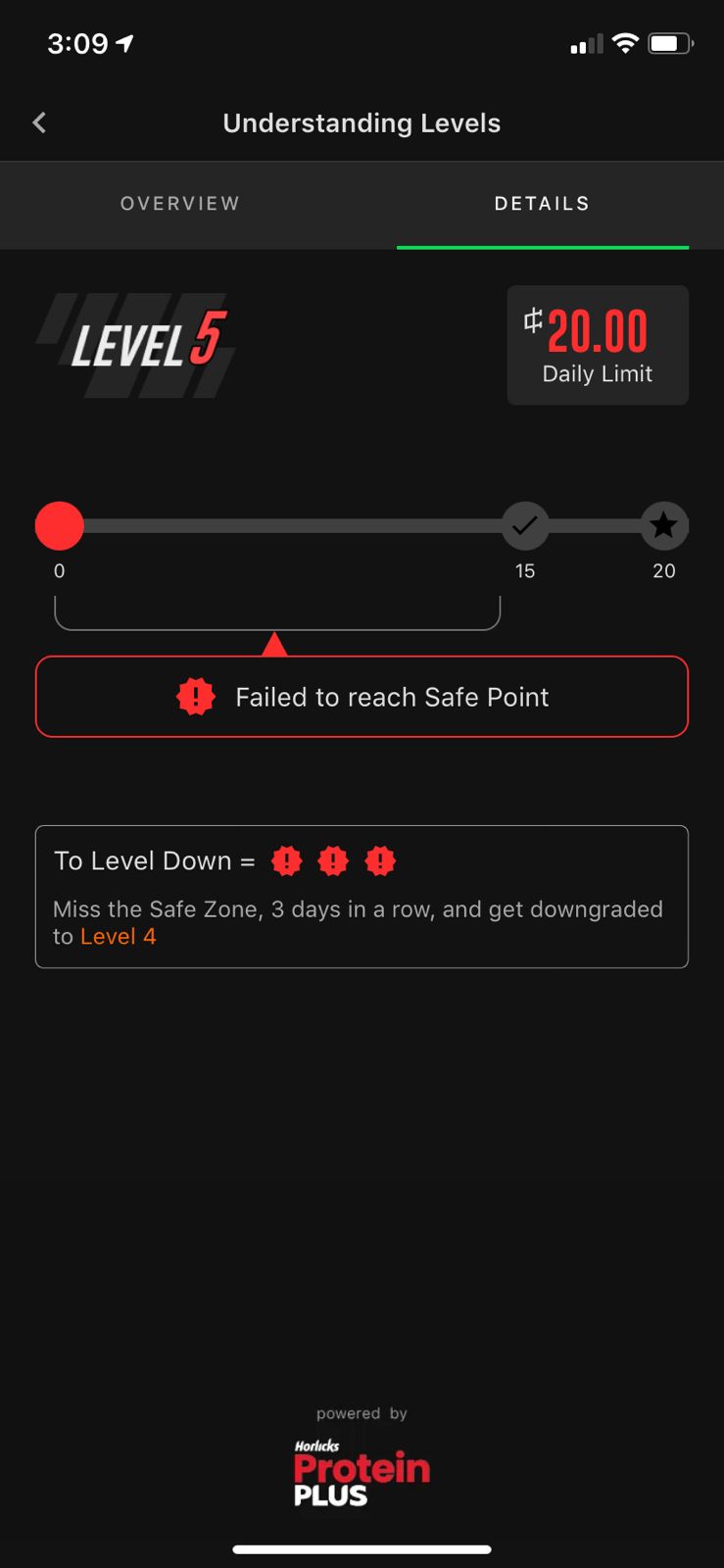 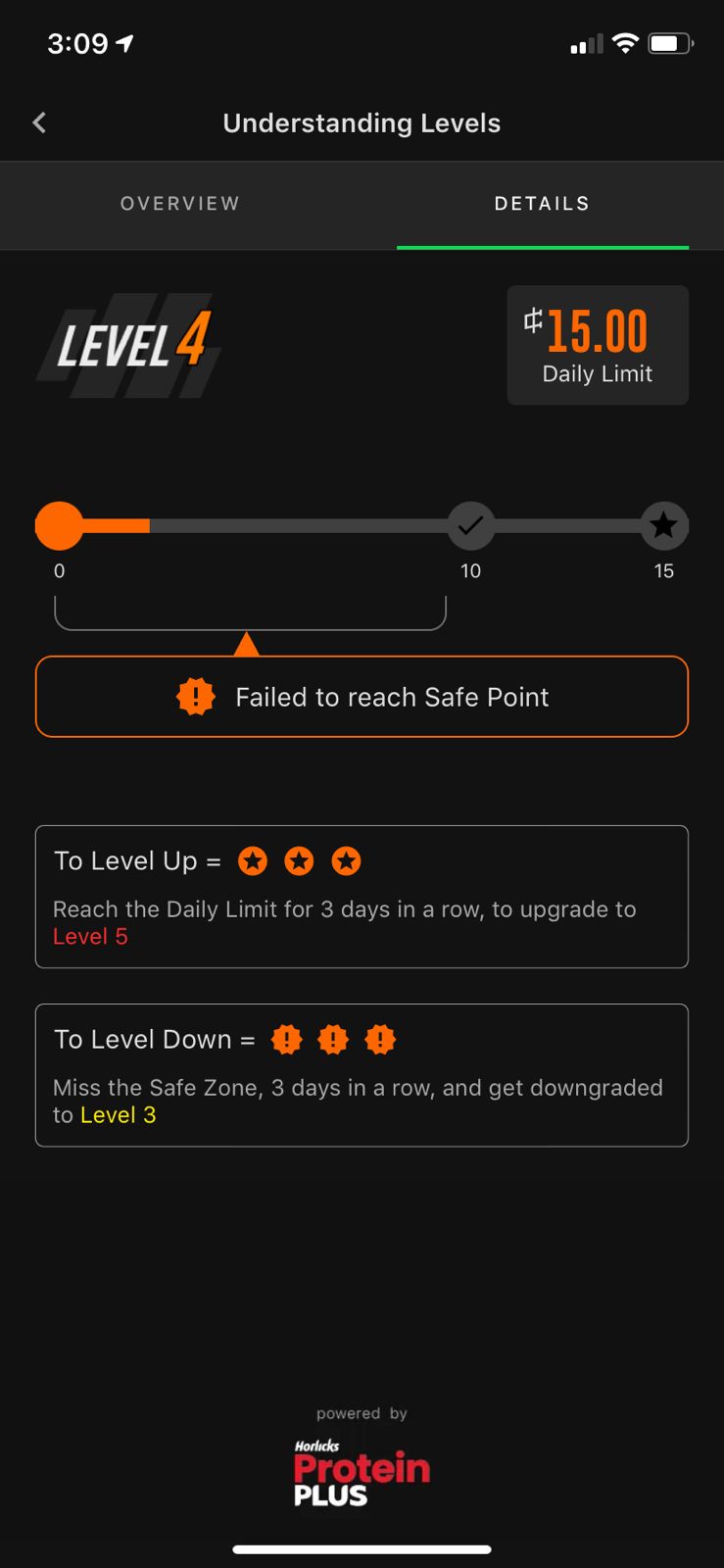 Level 5 branding
Level 4 branding
Daily Reward AD
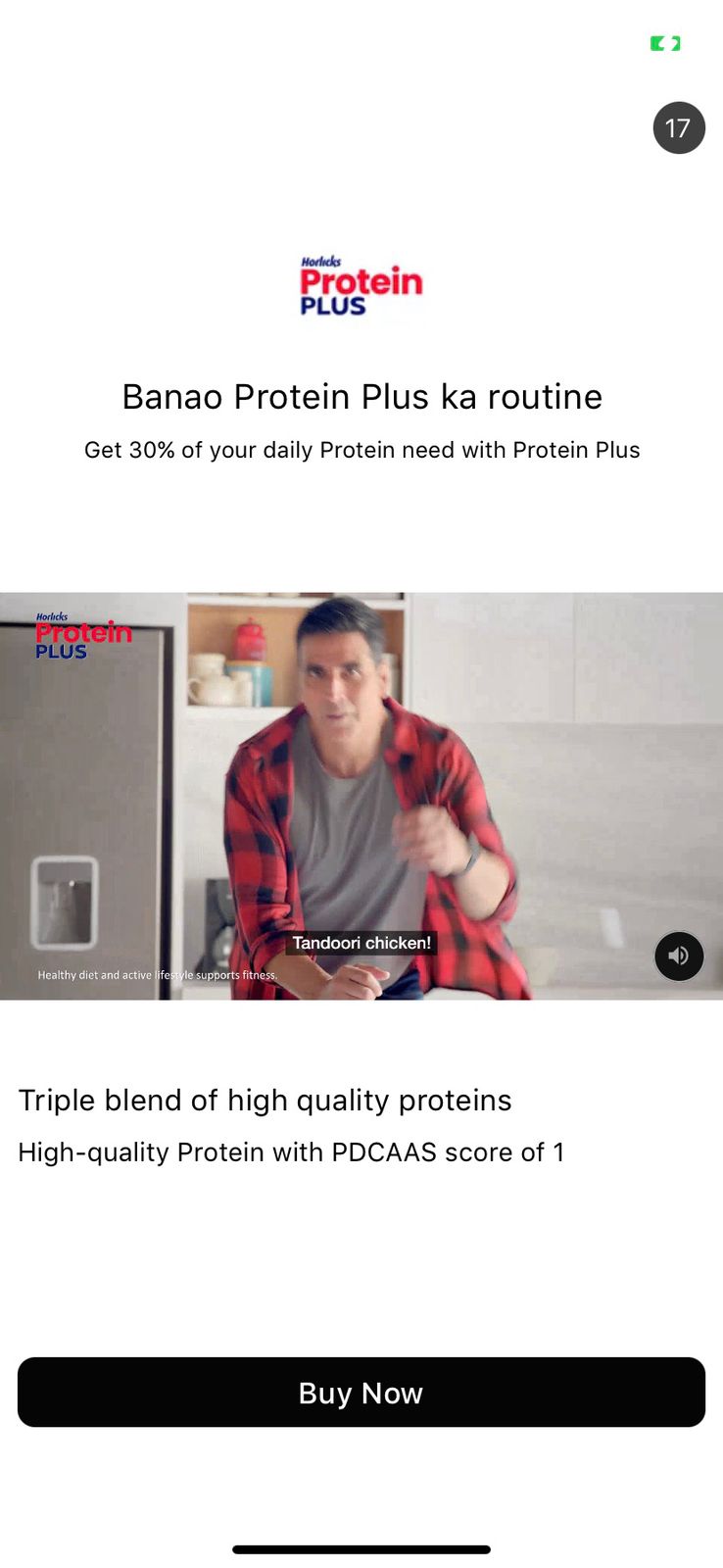 Thank You